T.C.
ORMAN VE SU İŞLERİ BAKANLIĞI
DEVLET SU İŞLERİ GENEL MÜDÜRLÜĞÜ

DEVLET SU İŞLERİ 20. BÖLGE MÜDÜRLÜĞÜ
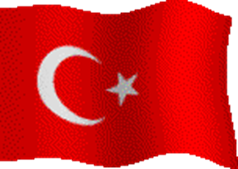 DSİ GENEL MÜDÜRLÜĞÜNÜN  
KİLİS İLİNDEKİ FAALİYETLERİ
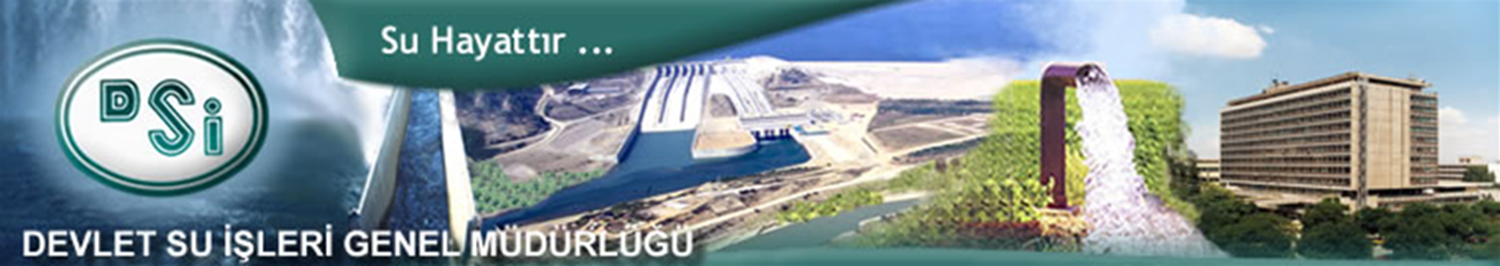 Sadullah SEVEN
Bölge Müdürü
26.01.2018
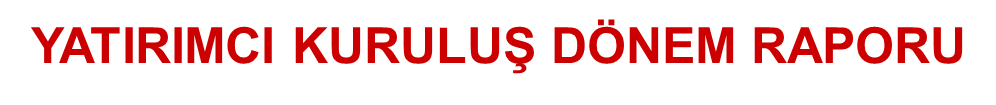 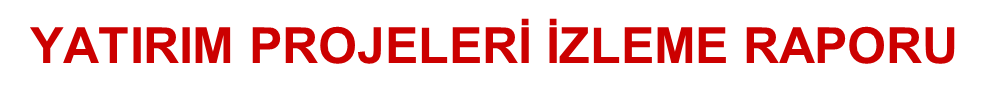 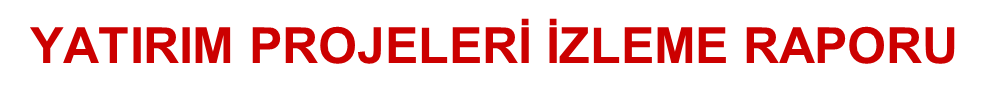 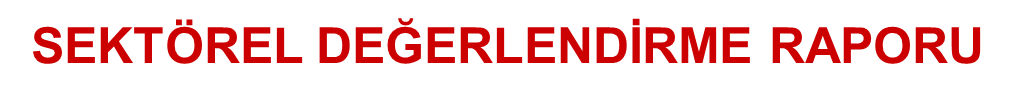 KAMU YATIRIMCI KURULUŞLARI  PROJE 			    DURUMU
YATIRIM ve UYGULAMA PROGRAMINDA YER ALAN BÜYÜK SU İŞLERİ
A-YUKARI AFRİN(KİLİS İÇMESUYU)PROJESİ(GAP)
1-Kilis Yukarı Afrin İçmesuyu İsale Hattı 
	Karaafrin Deresi üzerinde inşa edilmekte olan Yukarı Afrin Barajından Kilis şehir merkezine 43 km isale hattı ile yıllık 18,9 milyon m³ su verilecektir. 2018 yılı içerisinde ihalesi yapılacaktır.
2-Yukarı Afrin Barajı
Karaafrin Deresi üzerinde inşa edilecek olan Yukarı Afrin Barajından Kilis İli’ne yılda 18,97 milyon m3 su verilecektir. 
	Proje Karekteristikleri;
	Gövde Tipi			: Kil çekirdekli kum çakıl dolgu
	Gövde Hacmi			: 2,94	 hm3 
	Kret Kotu			: 686.5  m
	Depolama Hacmi		: 37,77	 hm3
	Yükseklik(Talvegten)		: 60	 m
Proje ile Kilis İl Merkezinin 2050 yılına kadar olan içme, kullanma ve sanayi suyu ihtiyacı; mevcut kaynaklar (Narlıca ve Yeniyapan) ve işletmede bulunan Seve Barajı ile balanslı olarak işletilerek sağlanacaktır. İşin yapım ihalesi 18.09.2014 tarihinde yapılmış,  13.05.2015 tarihinde sözleşme imzalanarak 04.06.2015 tarihinde işe başlanmıştır. Toplam 2.938.000 m³ gövde dolgusu bulunmaktadır.
Rölekasyon yolu, Dolusavak imalatları tamamlanmıştır. Derivasyon tüneli tamamlanmış olup, su çevrilmiştir. Gövde dolgu imalatında %48 seviyesine gelinmiştir. Dolgu imalatı devam etmektedir. 
3-Kilis Yukarı Afrin 2.Kademe İçmesuyu Arıtma Tesisi: Günlük 52.000 m3 kapasiteli arıtma tesisi yapılacaktır. 2018 yılında inşaatının ihale edilmesi hedeflenmektedir.
            4-Kilis Resül Osman Dağı Mesire Alanı İçmesuyu Temini: Resül Osman Dağındaki mesire alanına içmesuyu temin edilecektir. 01.02.2017 tarihinde sözleşmesi imzalanmıştır. İş ikmal edilmiştir.
YATIRIM ve UYGULAMA PROGRAMINDA YER ALAN BÜYÜK SU İŞLERİ
B-MUSABEYLİ PROJESİ
1-Musabeyli Barajı: 
		Proje Karekteristikleri:
	Gövde Tipi                   	: Ön Yüzü Beton Kaya Dolgu 
	Gövde Hacmi              	 : 2,08	 hm³
	Kret Kotu                    	 : 619 	m	
	Depolama Hacmi         	 : 56,84 hm³
	Yükseklik (Talvegden)	 :  65,50 m
	Musabeyli Barajının 16.01.2014 tarihinde yapım ihalesi yapılmıştır. KİK’e yapılan itiraz nedeniyle ihale süreci uzamış olup, 05.11.2014 tarihinde sözleşme imzalanarak işe başlanmıştır. Dolusavak, Derivasyon tüneli imalatları tamamlanarak Derivasyon gerçekleştirilmiştir. Memba batardosu imalatı ve gövde kazıları tamamlanmıştır. %48 fiziki gerçekleşme sağlanmıştır.
2-Musabeyli Barajı Sulaması:
Musabeyli Barajı Kilis ilinin 40 km kuzeybatısında Sabunsuyu Çayı üzerinde yer almaktadır. Proje ile 3 395 ha arazi sulanacaktır. 13.10.2016 tarihinde ihalesi yapılmış olup, 16.05.2017 tarihinde sözleşmesi imzalanmıştır. Yer teslimi yapılmıştır.
YATIRIM ve UYGULAMA PROGRAMINDA YER ALAN KÜÇÜK SU İŞLERİ
1-Kilis-Merkez Demirciler Göleti ve Sulaması
	Proje muhtevasında talvegten 20.5 m yüksekliğinde kil çekirdekli kaya dolgu gölet ve gölet unsurları ile sulama şebekesi yapılacaktır. Projenin yapımı ile 78 ha arazi sulanacak olup, 27.10.2015 tarihinde ihalesi yapılarak, 30.12.2015 tarihinde sözleşmesi imzalanmıştır. Gövde Sıyırma,  Cuttoff kazısı, dolusavak betonu, kondüvi betonu, Gövde enjeksiyonları tamamlanmıştır.Gövde dolgusu %30 oranında tamamlanmıştır. 
2-Kilis-Merkez Narlıca Göleti ve Sulaması
	Projenin yapımı ile 169 ha arazi sulanacak olup, 15.06.2016 tarihinde ihalesi yapılmış olup,  06.10.2017 tarihinde sözleşmesi imzalanmıştır.
 3-Kilis-İl Merkezinin Narlıca ve Alifakı Derelerinin Taşkından Korunması ile Kışla Deresinin İkmali
Projenin yapımı ile 1 il merkezi taşkından korunacaktır. 14.06.2016 tarihinde ihalesi yapılmış olup, 19.07.2016 tarihinde sözleşmesi imzalanarak işe başlanılmıştır. Proje kapsamında 920 m çift taraflı derenin yükseltilmesi, 200 m çift taraflı kargir duvar imalatı, dere temizliği, 1020 m çift taraflı korkuluk yapılması, 1020 m taban betonu yapılacaktır. Bu güne kadar dere temizliği, taban betonu uygulamaları, 4000m³ beton imalatı ve taban betonu ile 200m çift taraflı duvar imalatları yapılmıştır.
ARZ EDERİM.
Sadullah SEVEN
Bölge Müdürü